Orientação PDDE SP 2021
MARA SILVIA BIOTODirigente Regional de EnsinoJorge Felix do Prado                                                          Supervisor de Ensino
Ana Vitorina Dias
Diretor I - NFI
Kátia Ayres Sobral do Nascimento
Legislação
Lei nº 17.149, de 13 de setembro de 2019,
 Decreto 64.644, de 05 de dezembro de 2019, 
 Resolução Seduc – 49, de 30 de abril de 2020.
PRESTAÇÃO DE CONTAS PDDE SP 2021
Lançamentos, na SED, dos documentos comprobatórios das despesas:
1- Ata 
2-Demostrativo de despesa
3-Parecer do Conselho Fiscal
4-Extratos
5- Pesquisa de Preços
6-Consulta CNPJ e Simples Nacional
7-Nota Fiscal
8-Guia de Recolhimentos de Impostos
9- Relação de Bens Adquiridos ou produtos e Termo de doação de bens
Ata de destinação dos recursos ou Plano de Aplicação Financeira – PAF;
Pontos de atenção na ATA!
1-Descrever o nome do repasse e o ano;
2-Valor do repasse recebido por verba;
3- Detalhar a destinação do recurso;
4- Ata com as devidas assinaturas.
Demostrativo  da Execução da Receita e Despesa :
Após os lançamentos na SED emitir o demosnstrativo (em andamento), colher   assinatura do Diretor executivo da APM, digitalizar e anexar em “documentos assinados”.
Parecer do Conselho Fiscal;
Disponível no Manual PDDE SP 2021- anexo I - página 20
Observação : O atual Estatuto da APM dispensa assinatura do Diretor Financeiro.
Extratos bancários da conta corrente e Aplicação
1- Apresentar os extratos bancários de janeiro a dezembro (conta nova a partir do mês do repasse).

Observação: digitalizar os 24 extratos em um único arquivo e anexar na opção: saldo bancário e rendimentos
Pesquisa de preços
1-Apresentar no mínimo 3 orçamentos, contendo as devidas especificações do produto/serviço e assinaturas.
Ponto de atenção! Todos os itens constantes no orçamento da empresa ganhadora deverá ser o de menor preço e melhor qualidade.
Os orçamentos podem ser feitos: 
 
na loja física, em papel timbrado, contendo a data e assinatura do fornecedor; 
por e-mail ou documento digital correspondente, em papel timbrado contendo data de assinatura do fornecedor (no caso de documento digital enviado em anexo ao e-mail) ou impressão da mensagem, evidenciando a data e o nome do responsável pela pesquisa (no caso do orçamento ser correspondido no corpo do e-mail ou mensagem); 
pelo site das lojas, através do print da tela, no qual apareça data, o nome da empresa, detalhamento do produto e valor, assinado pelo responsável pela pesquisa, diretor executivo da APM e diretor da Escola.
Consultas do Cartão CNPJ e Simples Nacional              (Síntegra)
1-Realizar a consulta CNPJ e Simples Nacional, após a definição dos  orçamentos.
 2-Verificar se a atividade  econômica da empresa é compatível com serviço prestado.
                                                                               (manual PDDE SP página 13 e 14)

Ponto de atenção! não deixar para imprimir as consultas no momento da entrega da prestação.
Nota Fiscal
Detalhamento do Serviço prestado;
Identificação da verba;
Assinatura do membro  da U.E que afirmou o atesto, contendo data da realização do serviço e ou recebimento;
Comprovantes do pagamento da Nota fiscal.
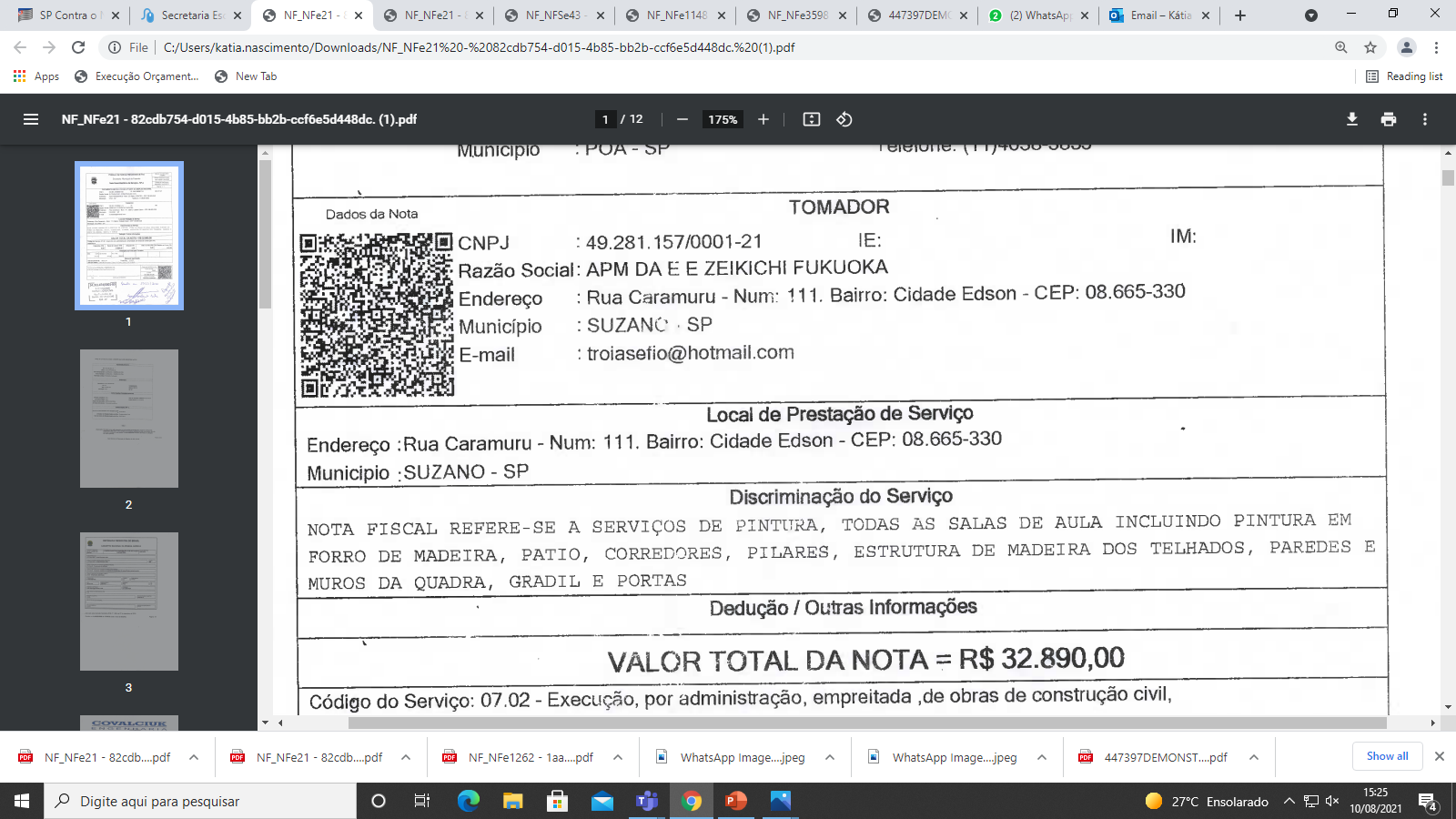 Nota Fiscal : Detalhamento dos serviços prestados
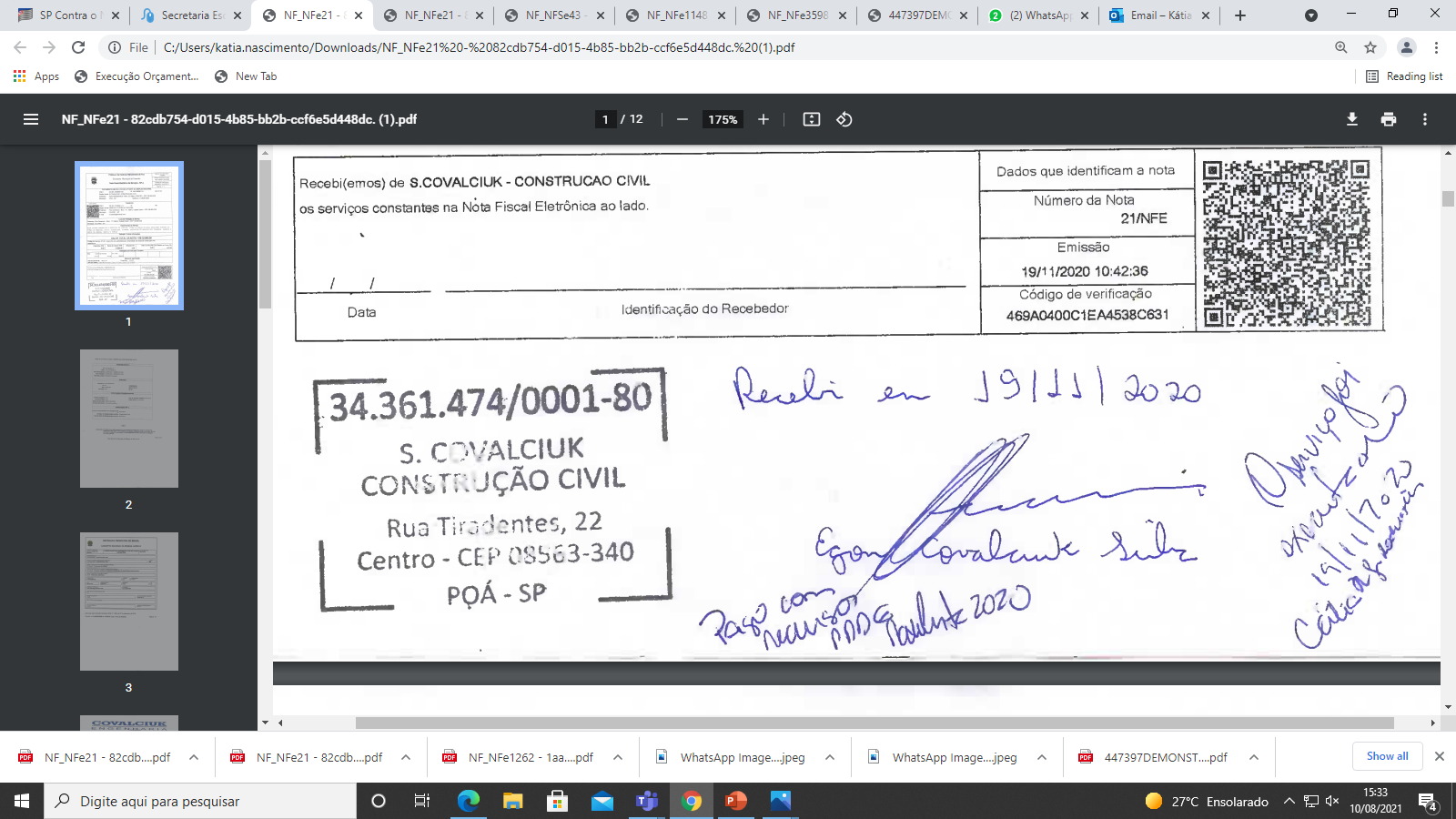 Nota Fiscal
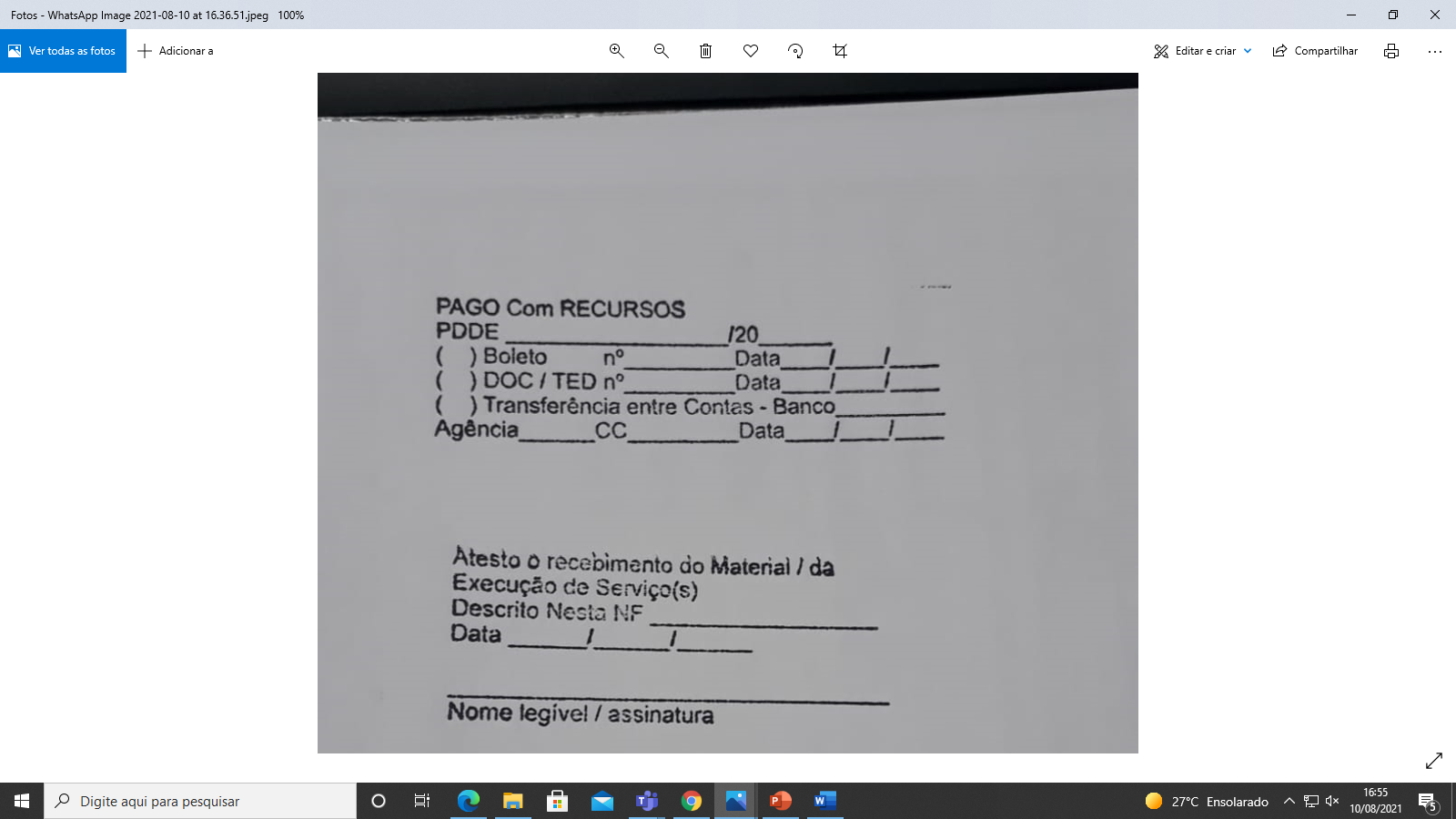 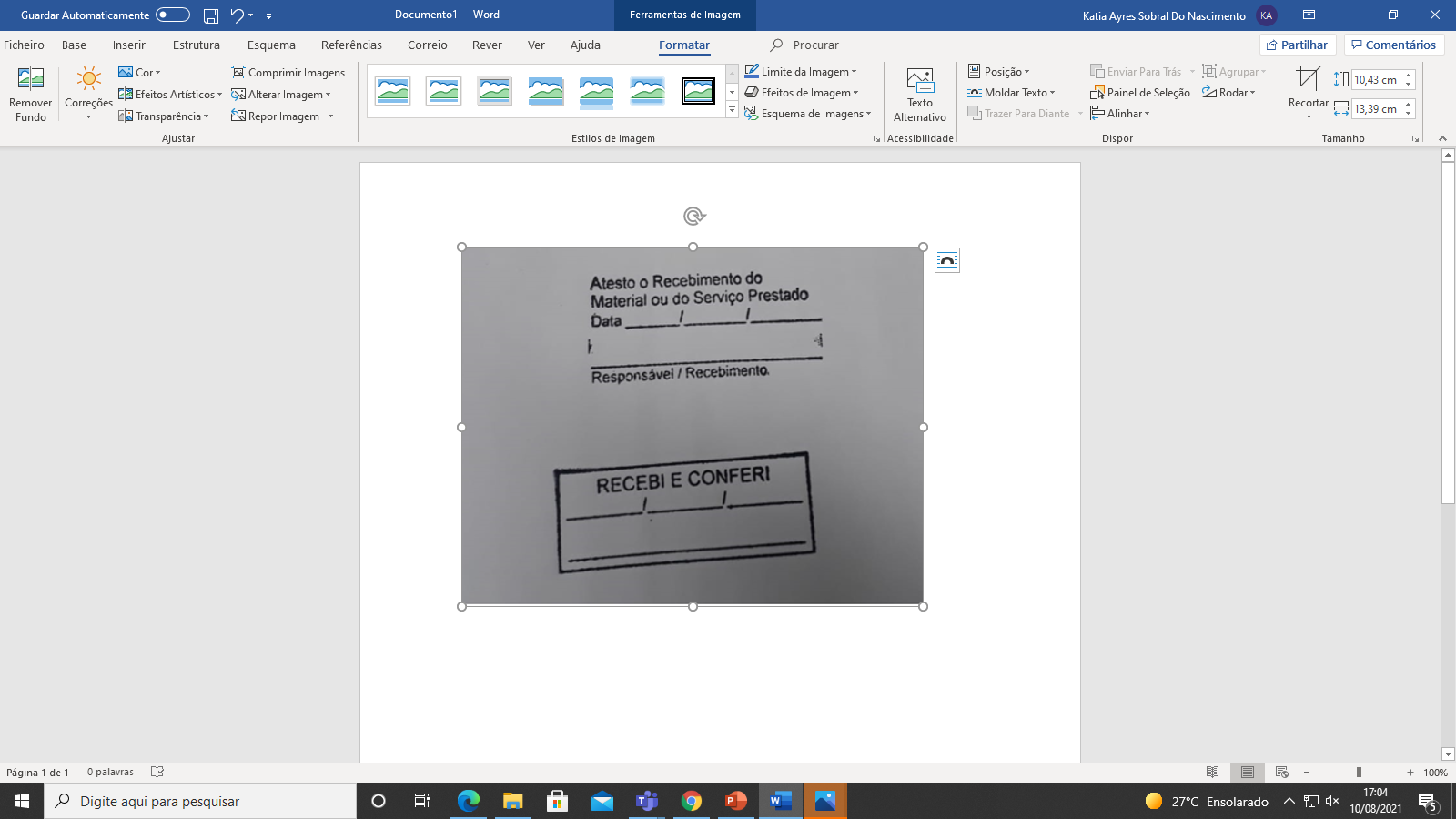 Nota Fiscal : Sugestão de carimbo
Atenção: Contratação MEI
No caso de contratação de microempresário individual – MEI – se os serviços contratados forem de alvenaria, carpintaria, elétrica, hidráulica e pintura, além do valor total da Nota Fiscal,  que deverá ser pago a empresa, a APM terá que recolher ao INSS o percentual de 20% calculado sobre o valor total da nota fiscal.

Observação: Orçamentos deverão ser compatíveis entre as empresas selecionadas.
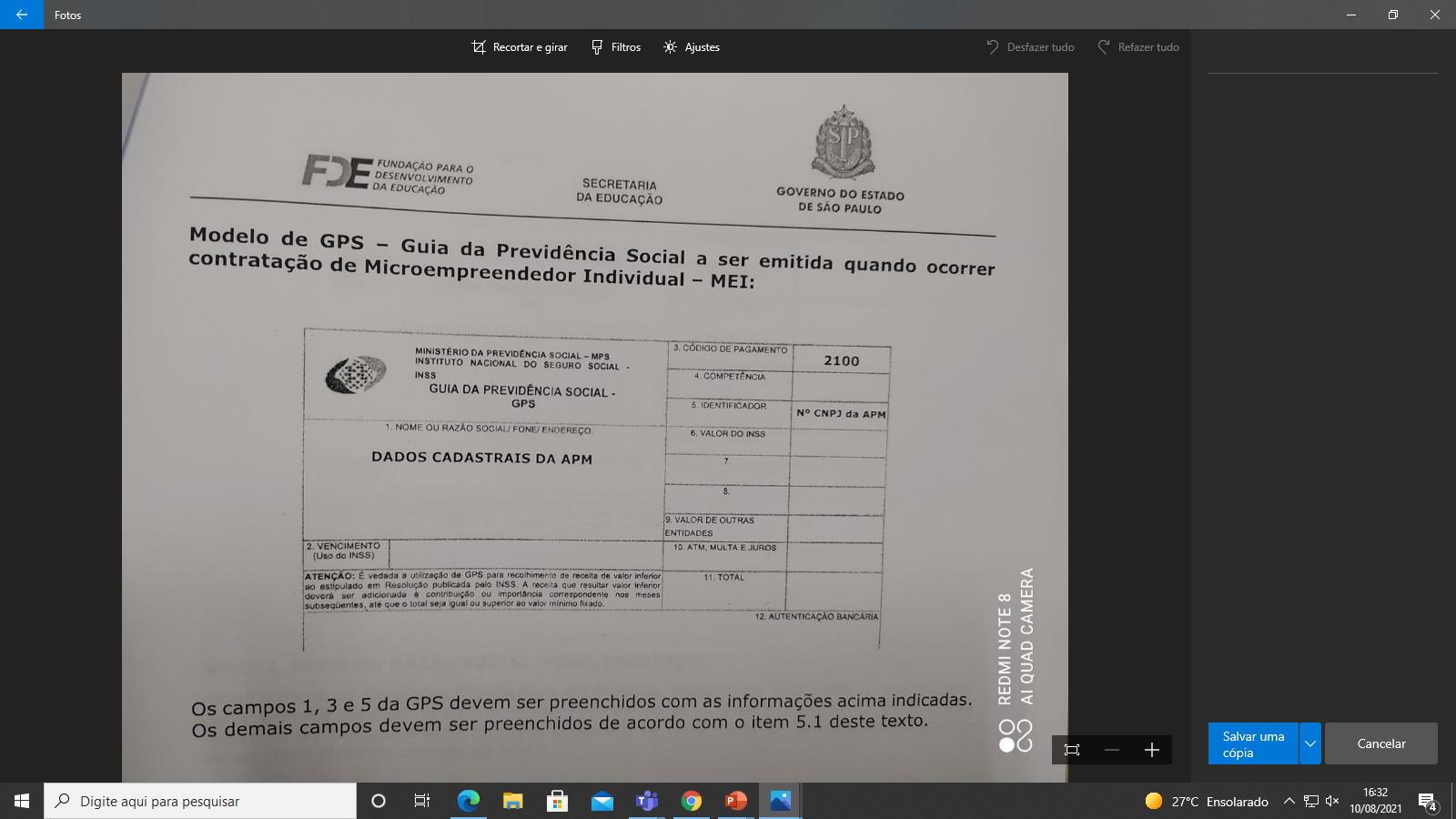 Modelo GPS- Manual FDE 003/2019 pg.8
Apresentar Guias de recolhimento dos impostos:
INSS - quando  a empresa pertencer ao regime tributário Simples Nacional, apresentar  a declaração conforme modelo disponível no Manual FDE nº003/2019- Retenção Impostos págs. 26 e 27.
Empresa enquadrada em outro regime tributário, apresentar a guia e comprovante de pagamento .

ISS - responsabilidade do tomador de serviço fazer o recolhimento e  apresentar Guia e o comprovante pagamento juntamente com a Nota Fiscal.
      Manual FDE nº003/2019- Retenção Impostos pág.21
Relação de bens adquiridos ou produzidos
Requer assinatura do responsável pelo Núcleo de Administração (NAD),  posteriormente digitalizar  e anexar na prestação de contas (SED) em “documentos assinados.”
Relação de bens adquiridos ou produzidos
Termo de doação de bens
Colher assinatura do Diretor Executivo ou representante da APM, testemunha e Diretor de Escola.
  Digitalizar o documento e anexar  o arquivo na opção: documentos assinados na SED.
Termo de doação de bens
Comprovante de devolução de recursos
Caso a unidade escolar tenha que devolver recurso na conta (utilizou recursos de Capital para adquirir itens de Custeio e vice-versa) anexar na SED ofício de justificativa e o extrato bancário para a comprovação.
Atenção:
Apesar da documentação ser transmitida via sistema SED para análise dos responsáveis, todas as vias originais devem ser mantidas em meio físico pela unidade escolar, à disposição para eventuais consultas que se fizerem necessárias.
“Comprometimento individual a um esforço conjunto — isso é o que faz um time funcionar, uma empresa funcionar, uma sociedade funcionar, uma civilização funcionar.”                                                                    Vince Lombardi
Por fim, esperamos ter contribuído com o conteúdo aqui apresentado. 
Antecipadamente, nossos agradecimentos pela atenção dispensada.